DCS 客製化模組for Amkor

And Function Module List
San Wang
2023/02/15
DCS Standard Structure
ERP
生產實績接收
生產完工及成本統計
包裝配送
客戶支援
下發生產訂單
生成生產訂單
物料平衡
客戶需求
介面
MES
設備Remote I/O
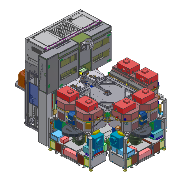 生產訂單管理
工廠建模
製程流程管理
即時物料管理
即時設備狀態
:
:
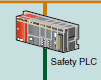 DCS
AMHS/MCS
自動上下料
自動Sorter
自動測試/包裝
MCS路徑優化
全廠WIP管理
SYNC.
Data
EAP
設備Remote I/O
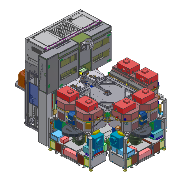 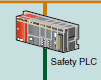 EAP
EAP
MCS
EAP
設備Remote I/O
自動化
AMHS/MCS
自動上下料
自動Sorter
自動測試/包裝
MCS路徑優化
全廠WIP管理
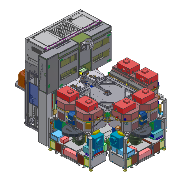 FAB AMHS
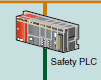 設備Remote I/O
STK-C
OHTS-C
AGV-C
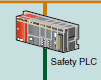 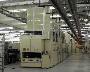 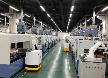 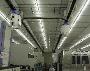 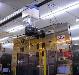 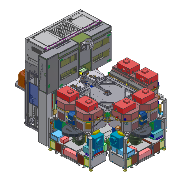 2
DCS with Amkor MES (Data follow)
MES WIP data and EQ status
+ process flow
DB Data
Snapshot
DCS Database
MES
DCS
Carrier current
Location report
Carrier current
Location report
EAP
Dispatch WIP Transfer Command
(Attend priority)
Process command
Recipe data
Process parameter
EQ and Port Status
WIP Information
MCS
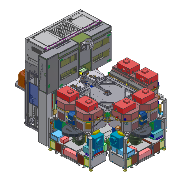 Transfer Command Rule selection
What is Dispatcher
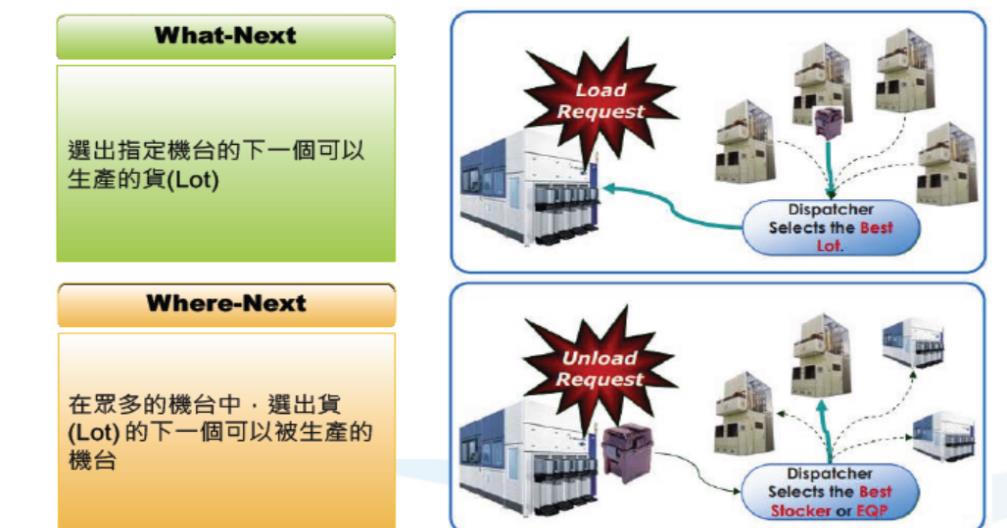 DCS Hardware structure
MES
Network Lan
DCS 
Storage
Server
DCS 
AP Server
DCS 
AP Server
Report/ Test/Develop/ Simulation Server
DCS 
DB Server
DCS 
DB Server
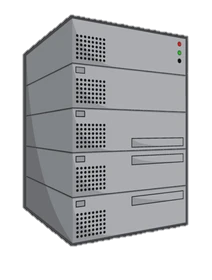 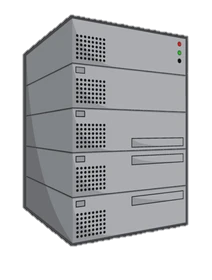 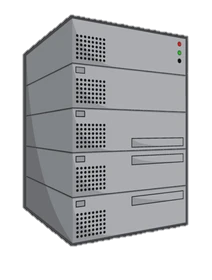 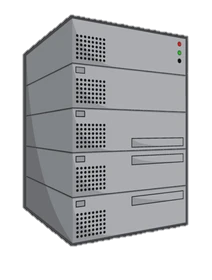 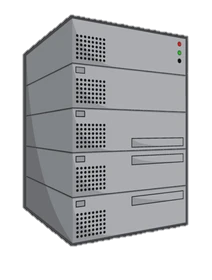 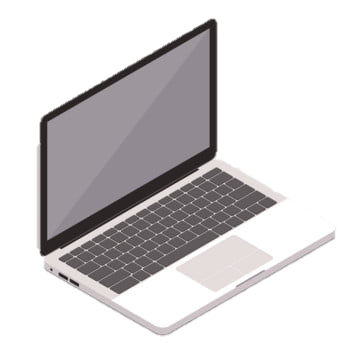 HA
HA
Must have
Option
DCS Server Basic Requirement
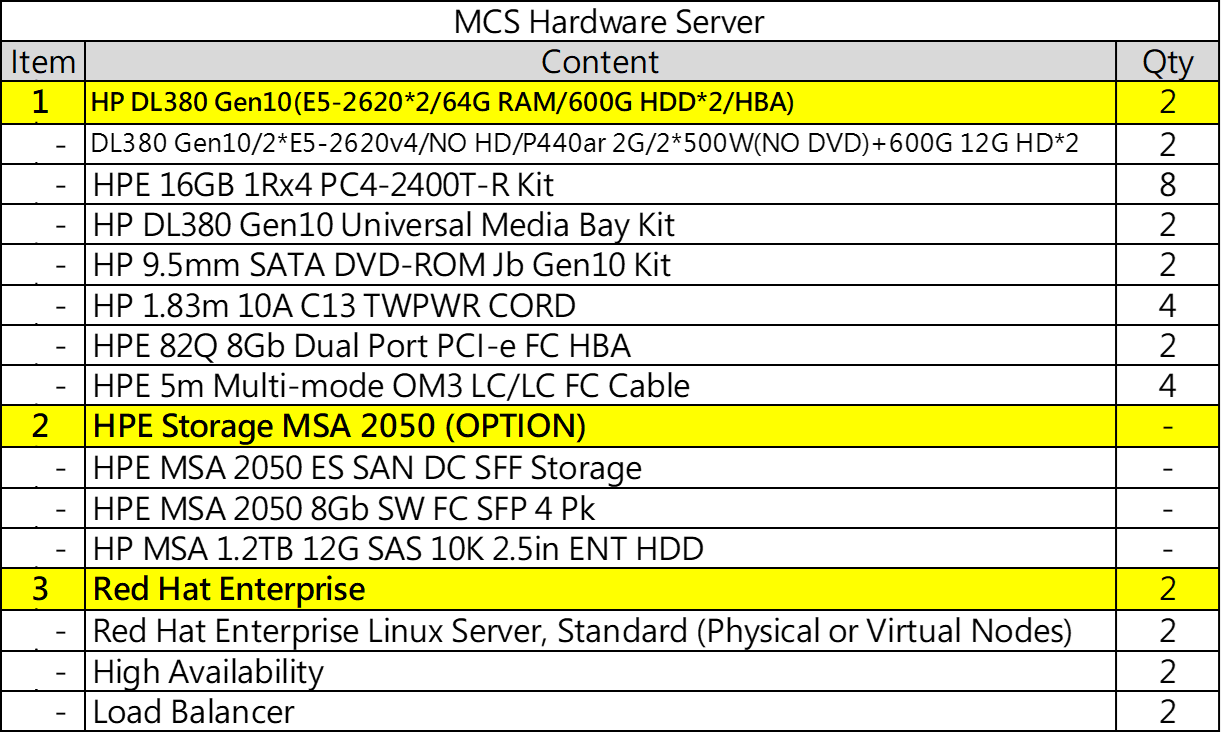 DCS Server Application - Must
AP Server
OS: RedHat Enterprise Linux
App: DCS Server, MES Adaptor, Web Server
DB Server
App: Oracle license ( Version: 11g,12c,19c)(Customer provide)
JCC DB Server
DCS Server Application - Option
Develop / Test Server
OS: RedHat Enterprise Linux (Customer provide)
App: DCS Server, AMHS Driver, MES Adaptor, Process Manager, DB Server, Database
Simulation Server
OS: Windows 
App: AMHS Emulator, MES Emulator
Develop Laptop
OS: Windows 10 Professional
App: Visual Studio 2019, PuTTY, FileZilla FTP Client, Notepad++
Amkor DCS Project Milestone
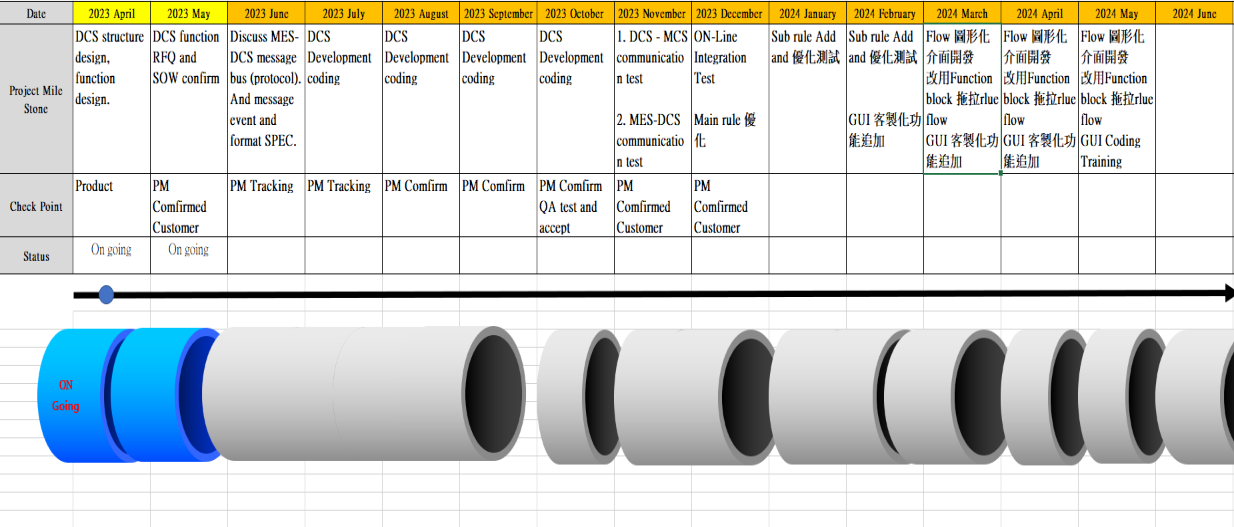 MCS&DCS 窗口: 邱泰銓 Derrick Chiu
聯繫電話: +886-963-606-625
Email: derrickchiu@mirle.com.tw